Figure 1. Average pure-tone thresholds (dB HL) for young (n = 15), middle age (n = 6), and older (n = 15) adults are ...
Cereb Cortex, Volume 22, Issue 6, June 2012, Pages 1360–1371, https://doi.org/10.1093/cercor/bhr211
The content of this slide may be subject to copyright: please see the slide notes for details.
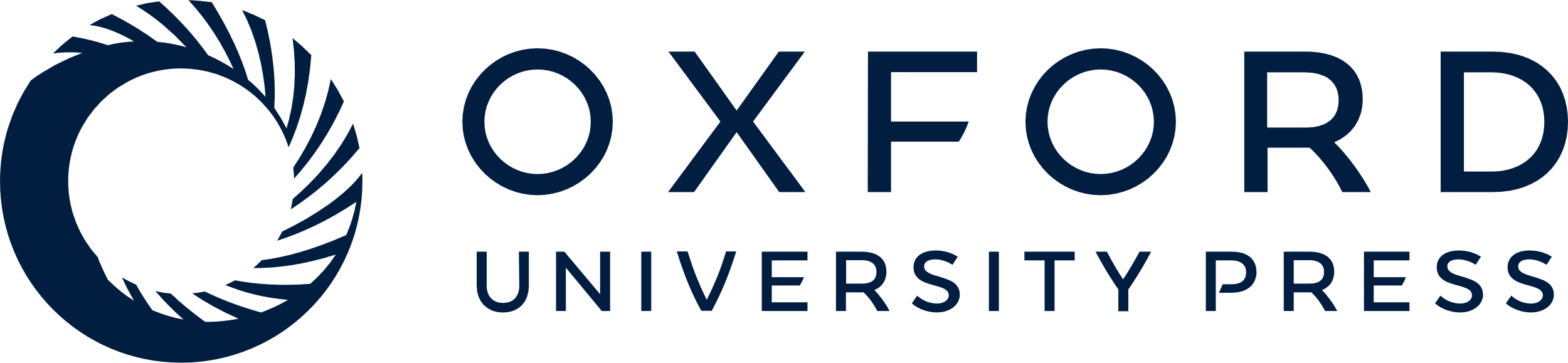 [Speaker Notes: Figure 1. Average pure-tone thresholds (dB HL) for young (n = 15), middle age (n = 6), and older (n = 15) adults are presented for the average of left and right ears. Error bars represent the standard error of the mean. Arrows along the abscissa indicate the upper cutoff frequency of the band-pass filter applied to the speech (400, 1000, 1600 and 3150 Hz).


Unless provided in the caption above, the following copyright applies to the content of this slide: © The Author 2011. Published by Oxford University Press. All rights reserved. For permissions, please e-mail: journals.permissions@oup.com]